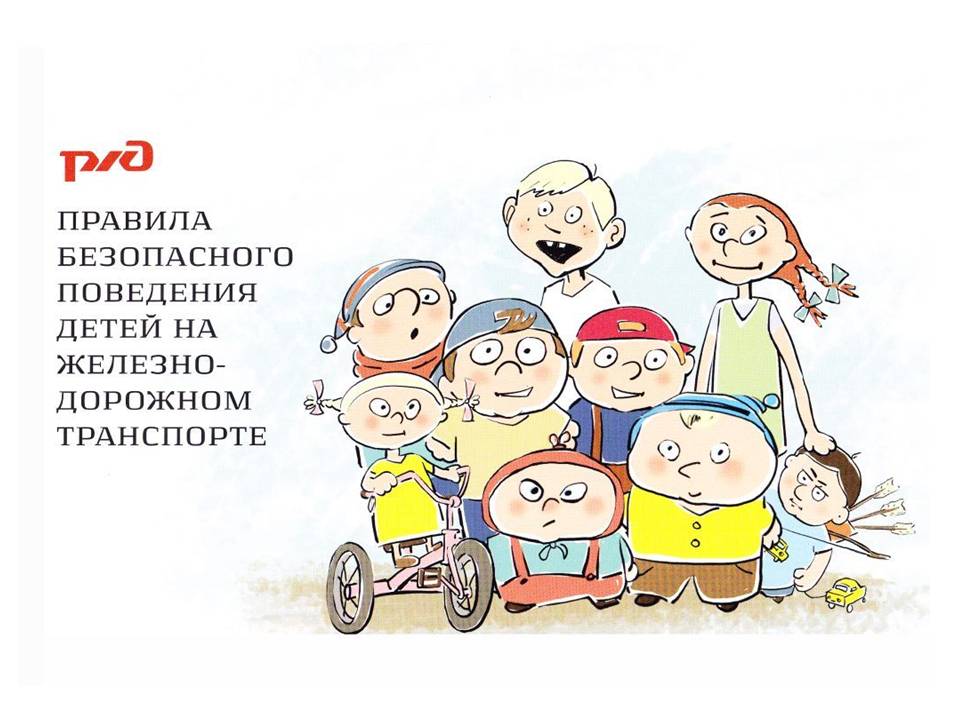 900igr.net
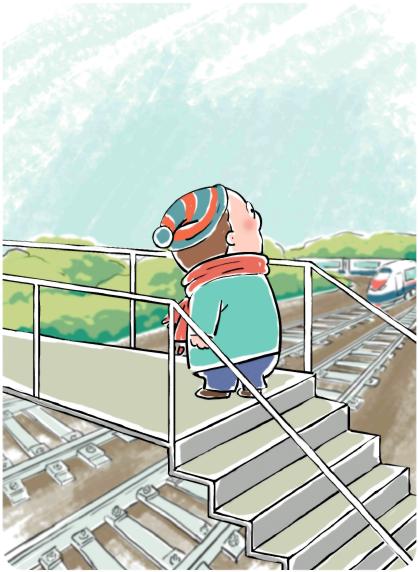 Переходи железнодорожные пути только по пешеходным переходам, мостам и тоннелям!
При переходе через железнодорожные пути по пешеходному переходу, расположенному в одном уровне с железнодорожными путями:
• убедись, что в зоне видимости нет движущегося поезда!
• внимательно следи за световыми и звуковыми сигналами, подаваемыми техническими средствами или работниками железнодорожного транспорта!
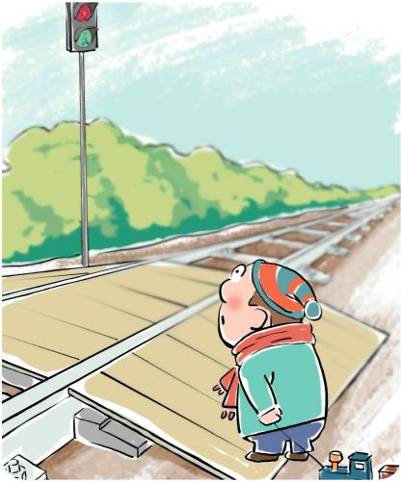 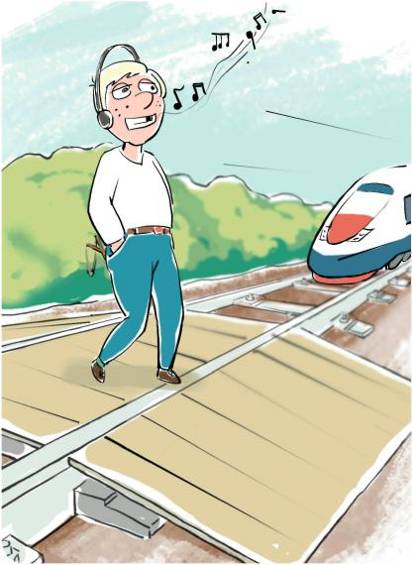 Не используй наушники и мобильные телефоны при переходе через железнодорожные пути!
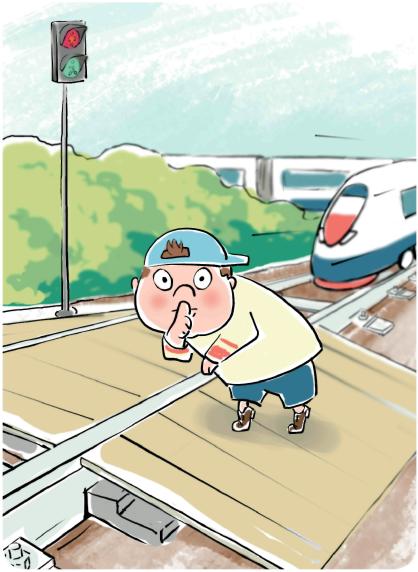 Не переходи железнодорожные пути на красный свет светофора!
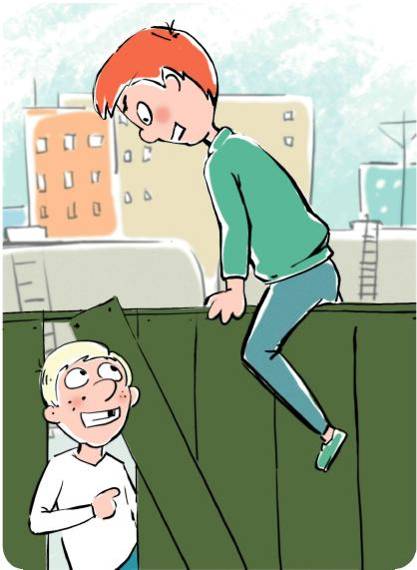 Не пытайся проникнуть на пассажирскую платформу и ж.д.
пути в неустановленном месте!
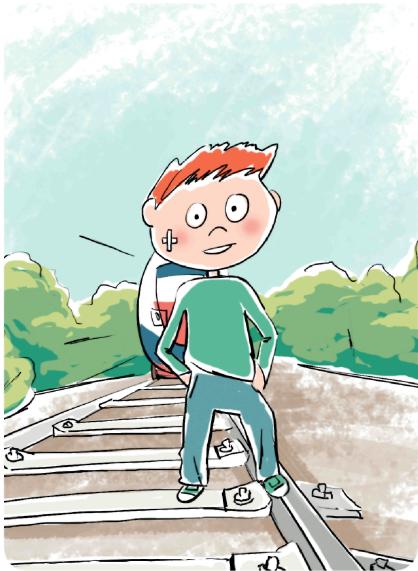 Не ходи по железнодорожным путям!
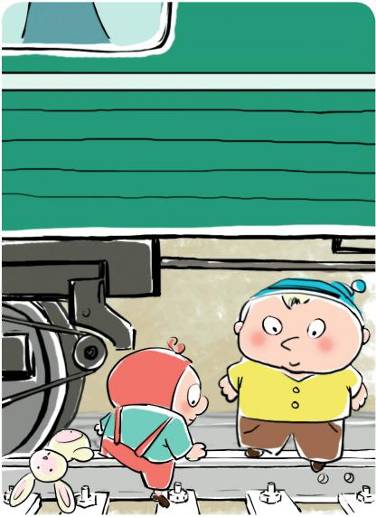 Не подлезай под пассажирскими платформами и железнодорожным подвижным составом! Не перелезай через автосцепные устройства между вагонами!
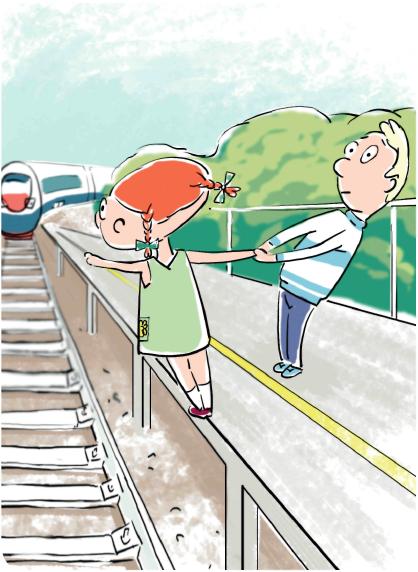 Не заходи за линию безопасности
 у края пассажирской платформы!
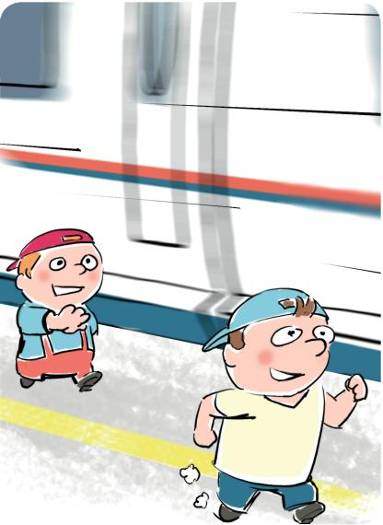 Не бегай по пассажирской платформе рядом с прибывающим или отправляющимся поездом! Не устраивай различные подвижные игры!
Не прыгай с пассажирской
 платформы на 
железнодорожные пути.
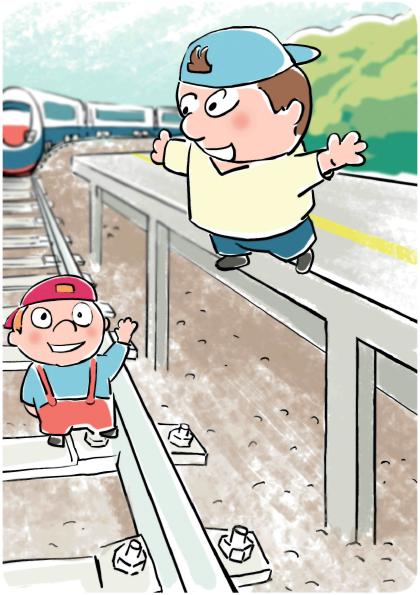 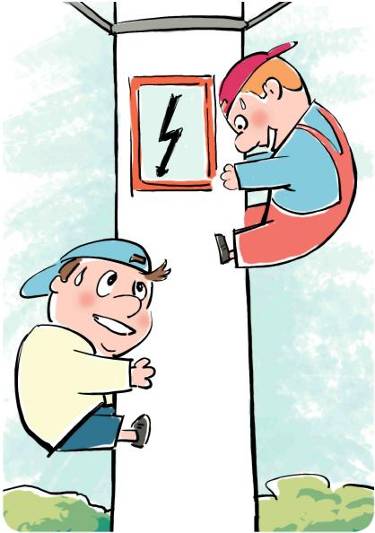 Не поднимайся на опоры и специальные конструкции контактной сети и воздушных линий и искусственных сооружений!
Не поднимайся на 
крыши вагонов поездов!
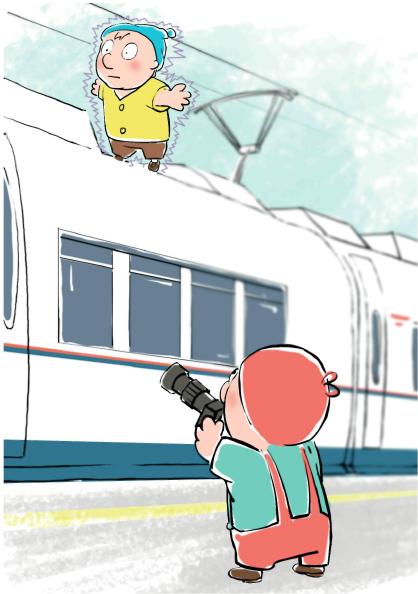 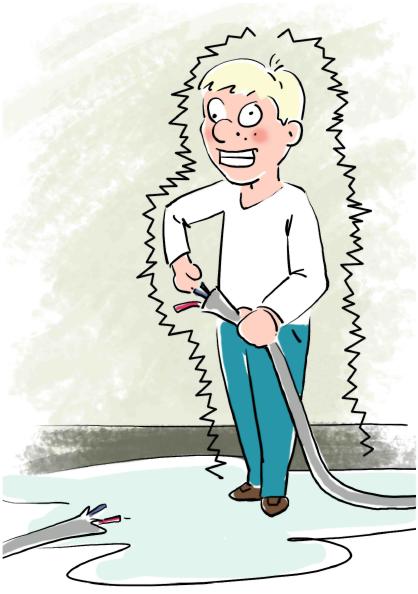 Не приближайся к оборванным проводам!
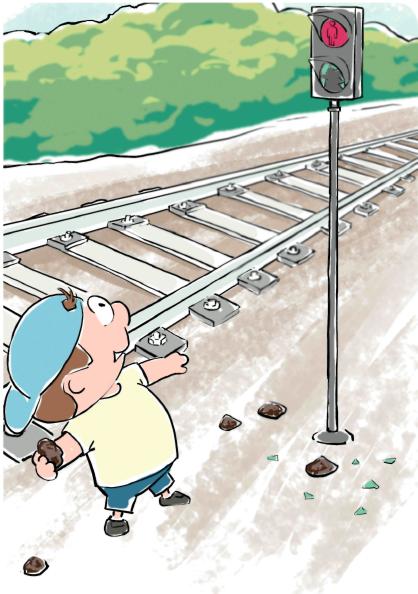 Не повреждай оборудование железнодорожного транспорта!
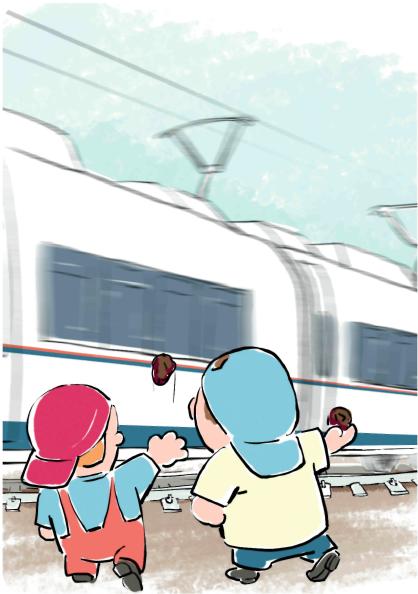 Не повреждай железнодорожный подвижной состав!
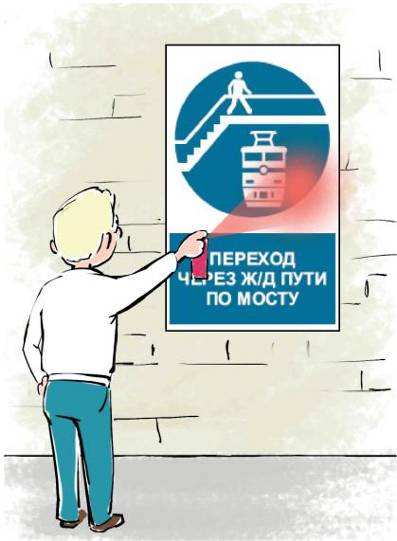 Не повреждай, не загрязняй, не загораживай, не снимай, самостоятельно не устанавливай знаки, указатели или иные носители информации!
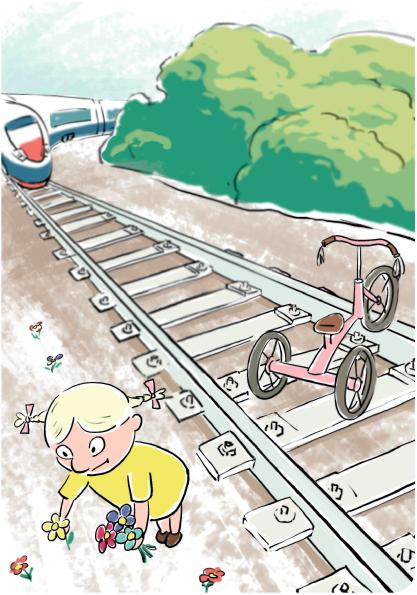 Не оставляй на 
железнодорожных 
путях посторонние
предметы!
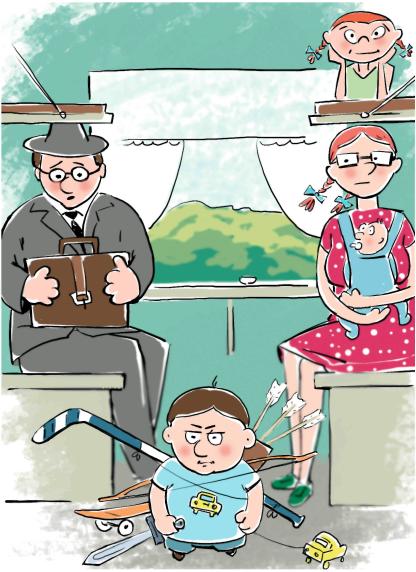 Не имей при себе 
предметы,
 которые могут 
травмировать граждан!
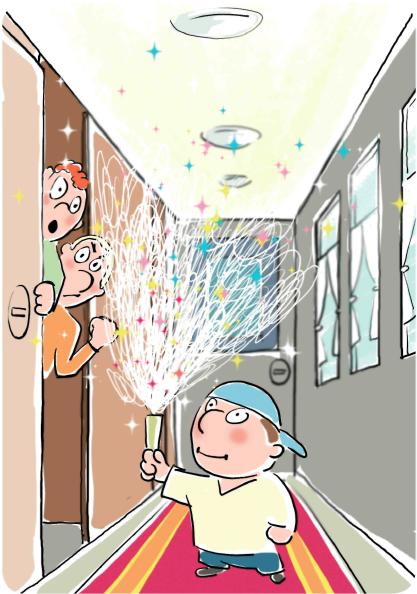 Не играй с огнеопасными
 и воспламеняющимися
 веществами!
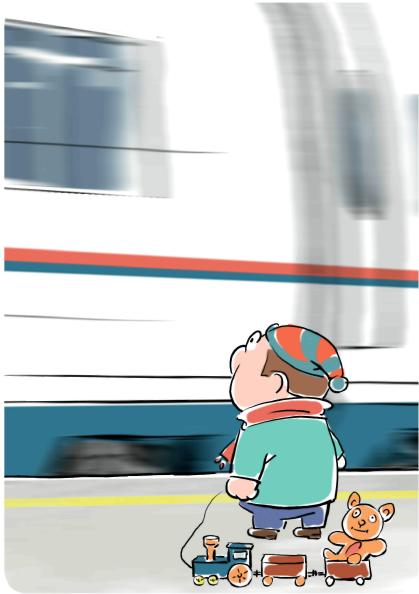 Не подходи к вагонам
 до полной остановки
 поезда!
Не прислоняйся к
 стоящим вагонам!
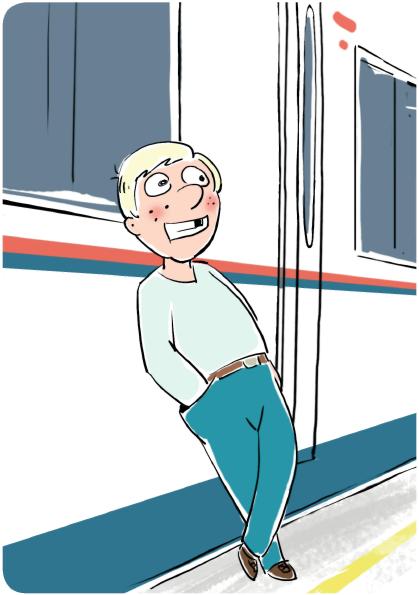 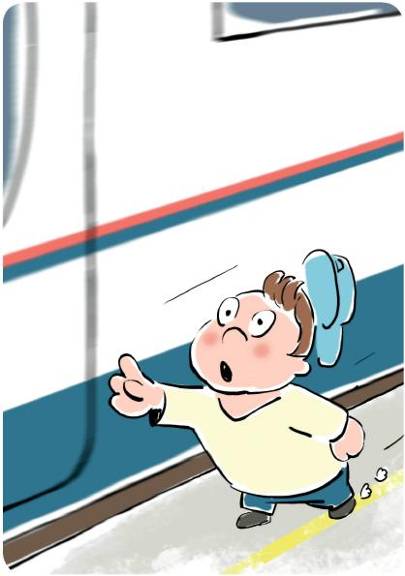 Не пытайся попасть в вагон или выйти из вагона во время движения.
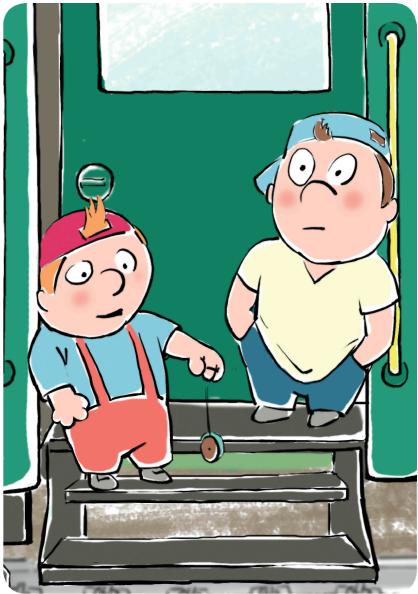 Не стой на подножках
 и переходных площадках!
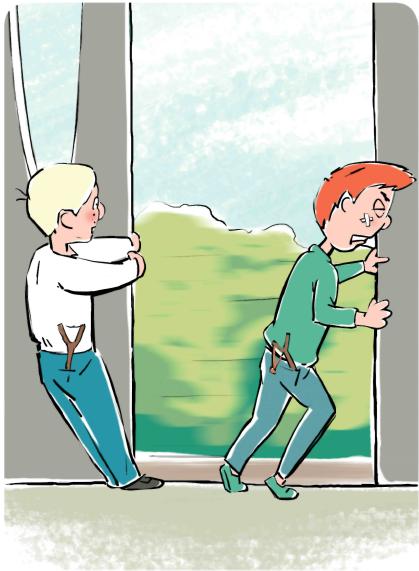 Не открывай двери
вагонов на ходу поезда!
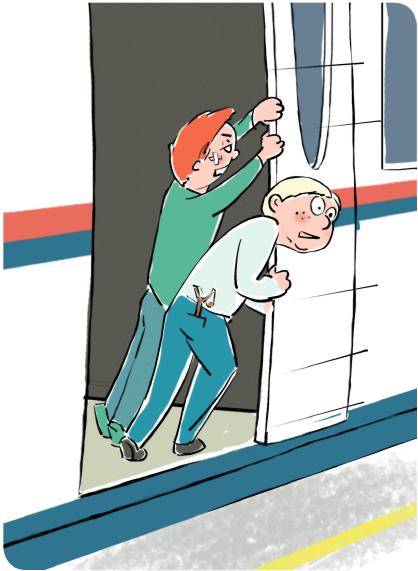 Не препятствуй автоматическому открытию/закрытию дверей вагонов!
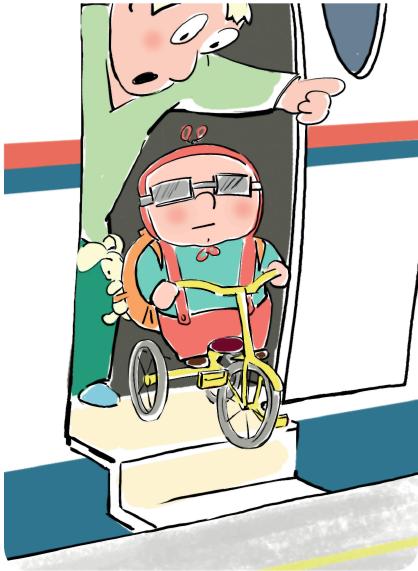 Не создавай помех 
другим гражданам,
 осуществляя 
посадку/ высадку!
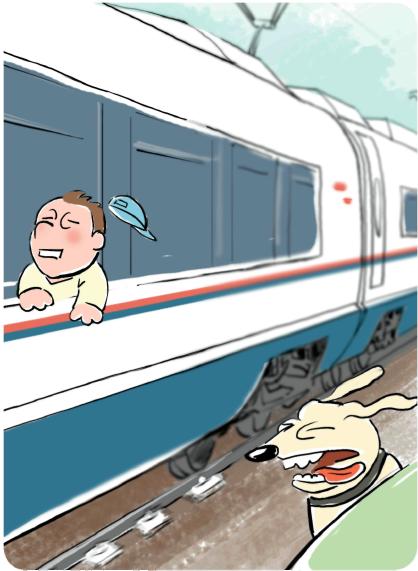 Не высовывайся из окон
 вагонов и дверей тамбуров!
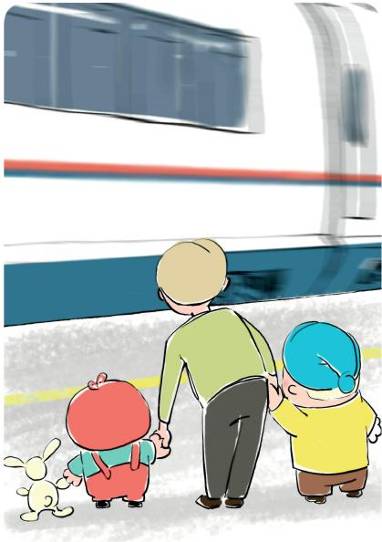 Находясь рядом с железнодорожными путями, при приближении поезда отойди на безопасное расстояние!
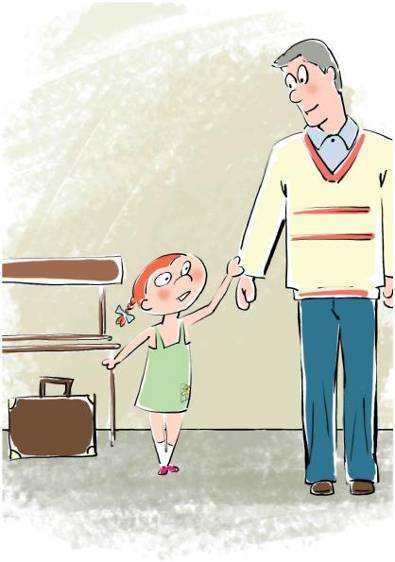 Обнаружив посторонние и/или забытые предметы, сообщи об этом взрослым!
Ресурсы интернета: http://www.co1858.ru/10558-pravila-bezopasnogo-povedeniya-detey-na-zhelezno-dorozhnom-transporte.html
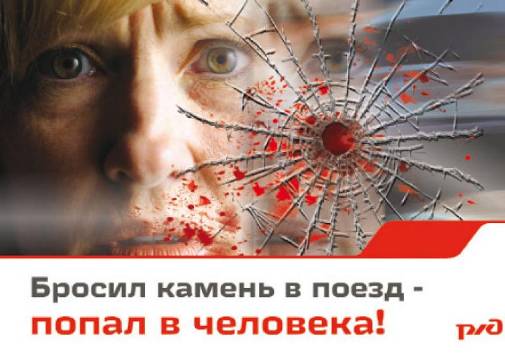 Cайт: «Школа АБВ»  http://shkola-abv.ru
Оформление: Берюховой Е.К.